Erfahrungen der letzten Jahre mit Blick auf die Nutzer des Samply.MDR
Medical Informatics Group (MIG)
Agenda
Einführung Samply.MDR
Einsatzgebiete des Samply.MDRs
Features
Ausblick
Einführung Samply.MDR
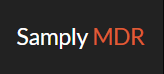 heute
2011
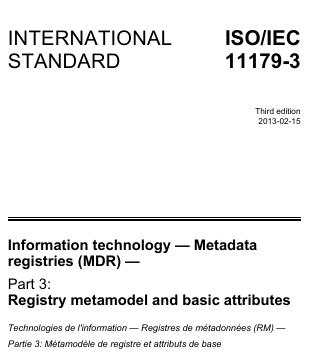 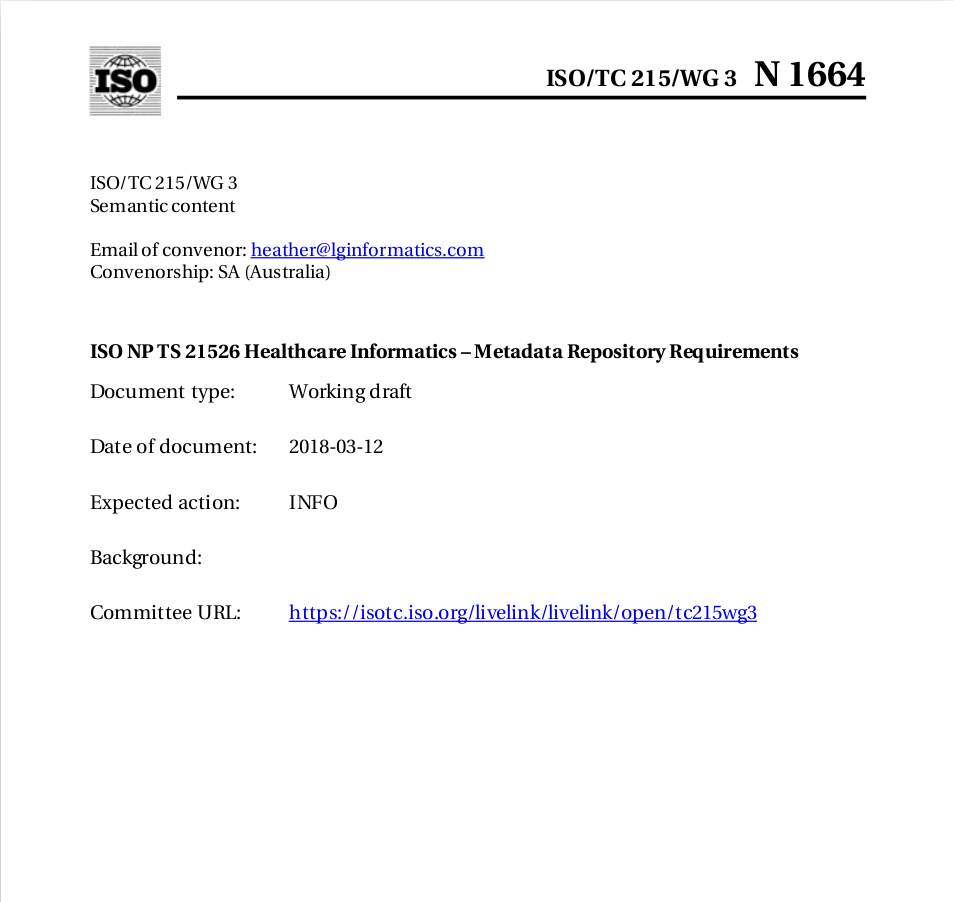 OpenSource: https://bitbucket.org/medicalinformatics/workspace/projects/METADAT 

Ursprüngliche Idee: Metadatenaustausch von Biomaterialien (Sample)
[Speaker Notes: qrgergeqrg]
Einsatzgebiete des MDRs
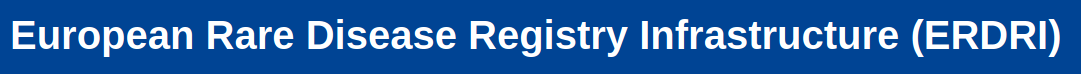 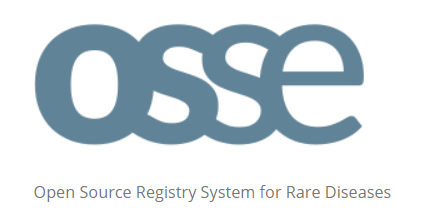 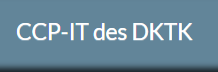 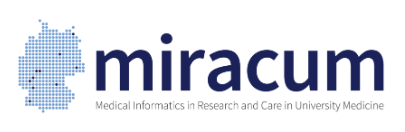 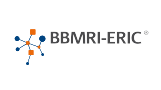 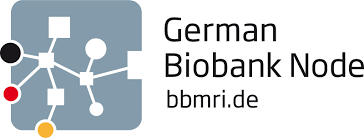 Einsatzgebiete des MDRs
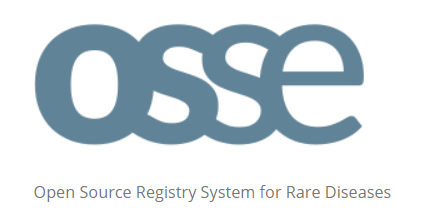 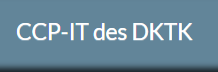 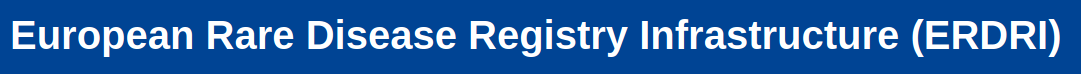 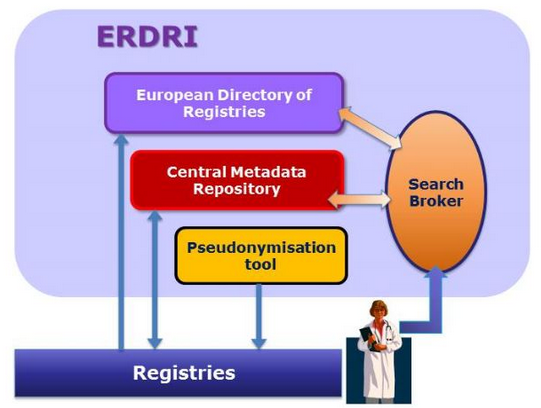 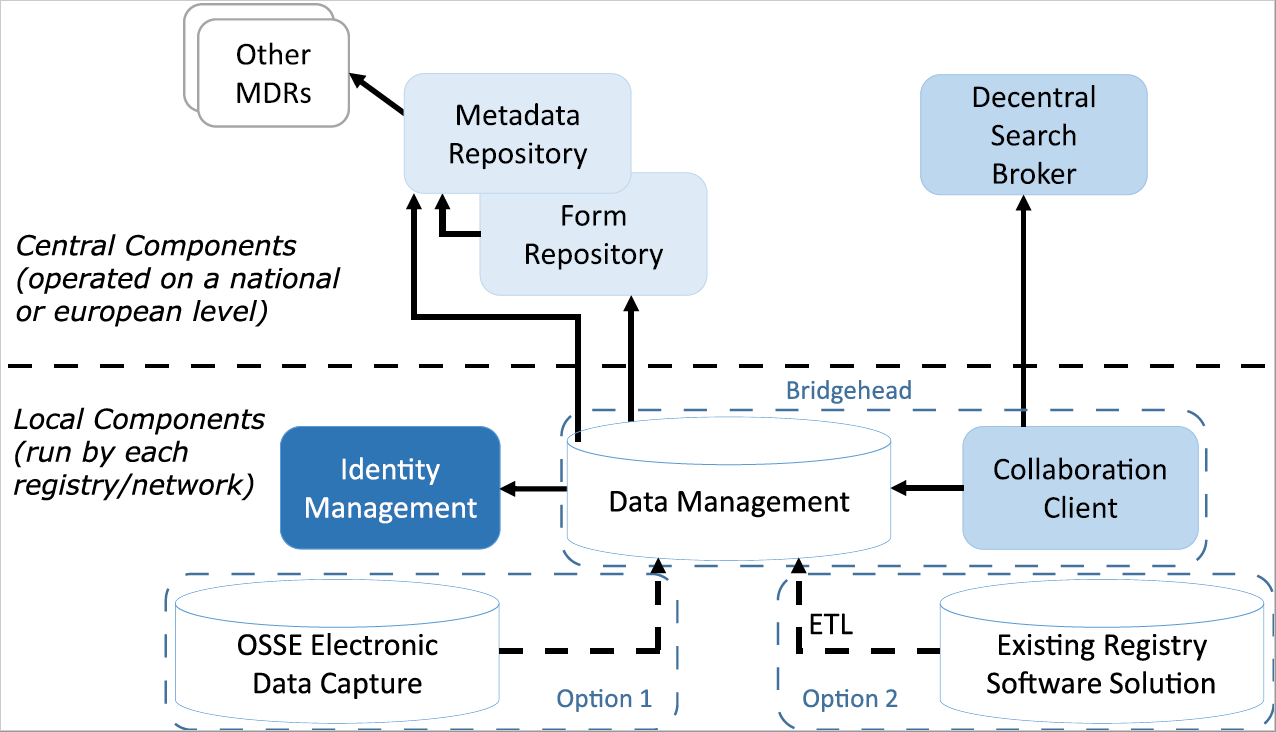 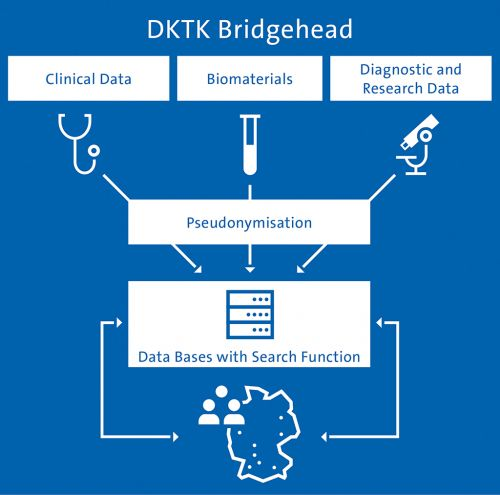 IT-Verantwortliche 
MDR-Entwickler
IT-Mitarbeiter 
Kliniker
Kliniker
Unterstützend 
IT-Mitarbeiter
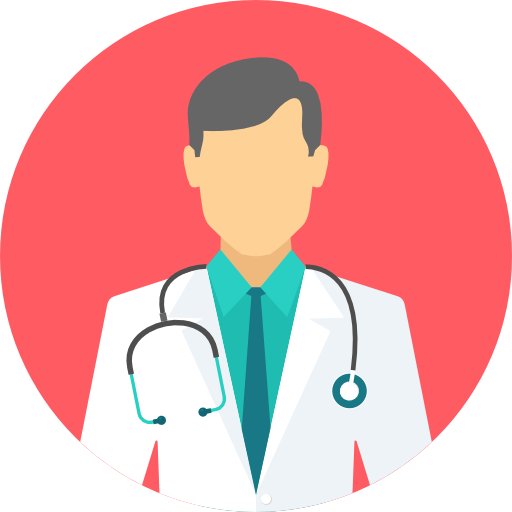 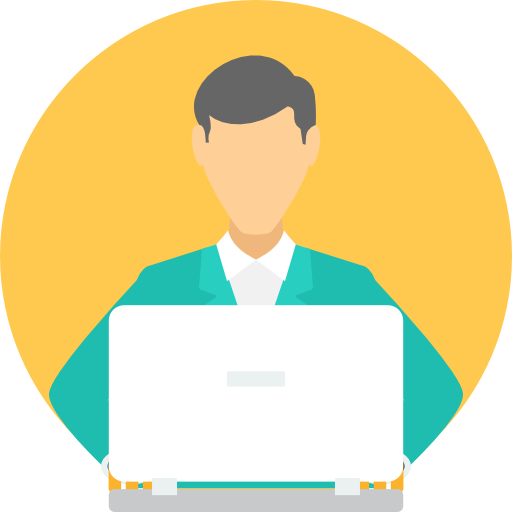 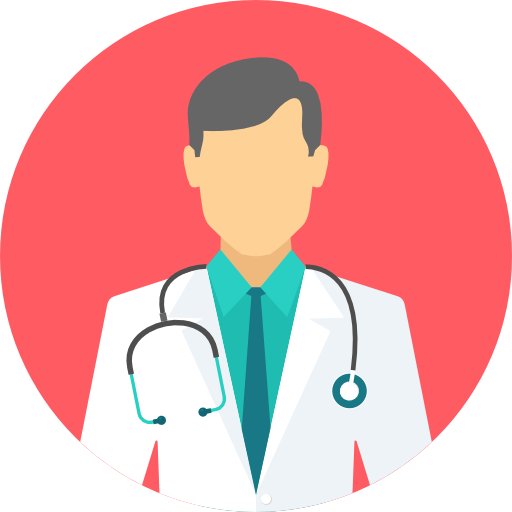 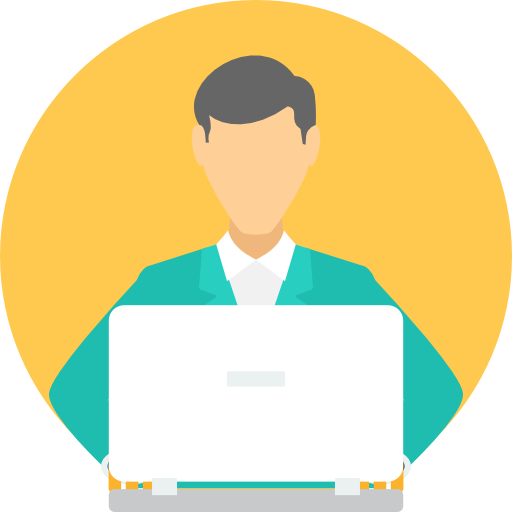 Beginn des 
Projektes
Excel Tabelle 
mit Daten-
elementen
Eingabe der 
Datenelemente 
in das MDR
Erstellung der 
Formulare
Beginn des 
Projektes
Excel Tabelle 
mit Daten-
elementen
Eingabe der 
Datenelemente 
in das MDR
Hinzufügen 
ergänzender 
Informationen
[Speaker Notes: reqgergqergerg]
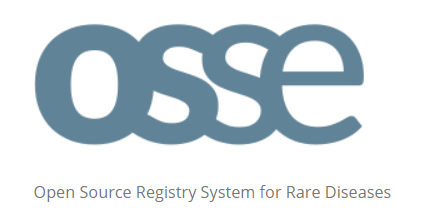 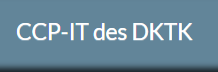 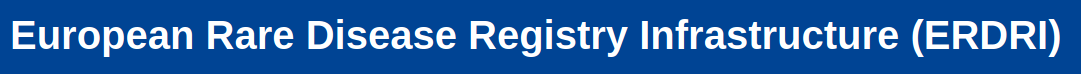 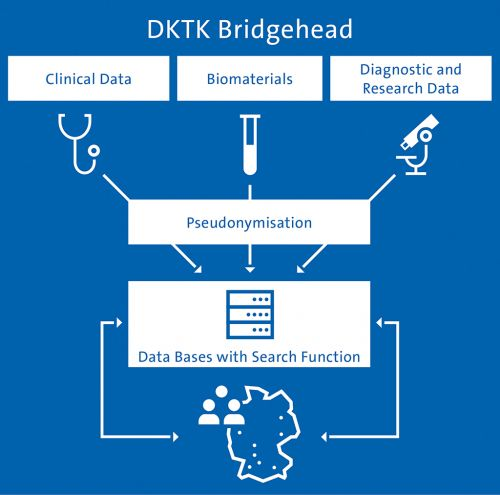 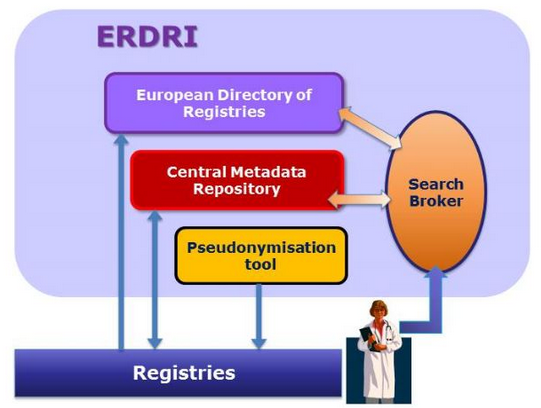 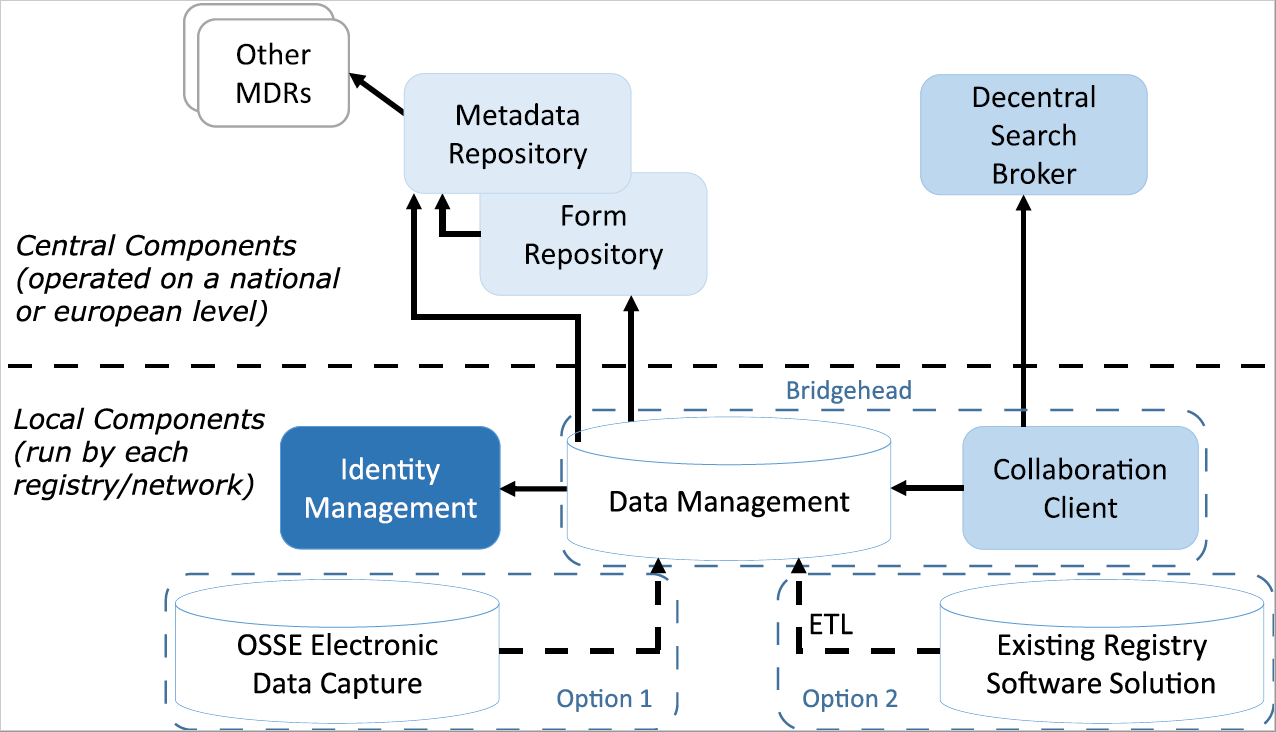 IT-Mitarbeiter 
Kliniker
Kliniker
Unterstützend 
IT-Mitarbeiter
IT-Verantwortliche 
MDR-Entwickler
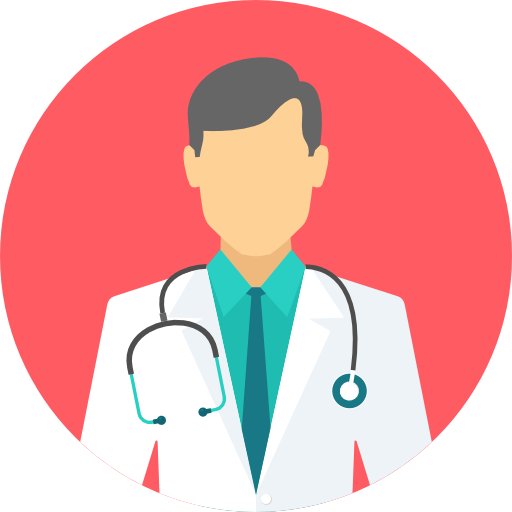 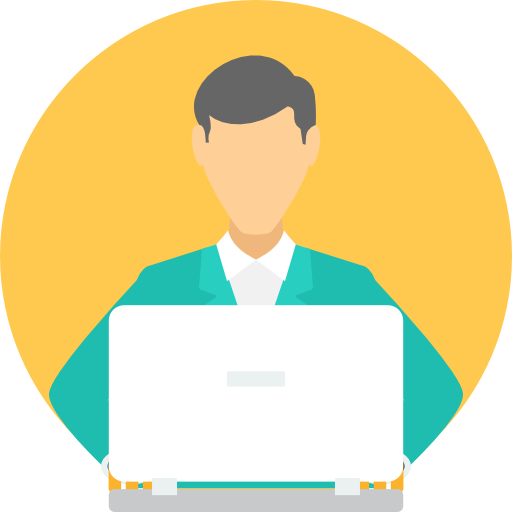 Beginn des 
Projektes
Excel Tabelle 
mit Daten-
elementen
Eingabe der 
Datenelemente 
in das MDR
Hinzufügen 
ergänzender 
Informationen
[Speaker Notes: reqgergqergerg]
MDR Einsatz und Probleme
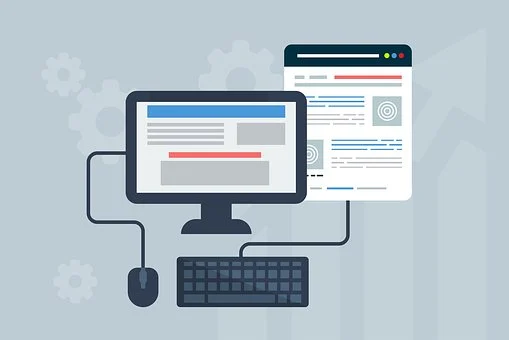 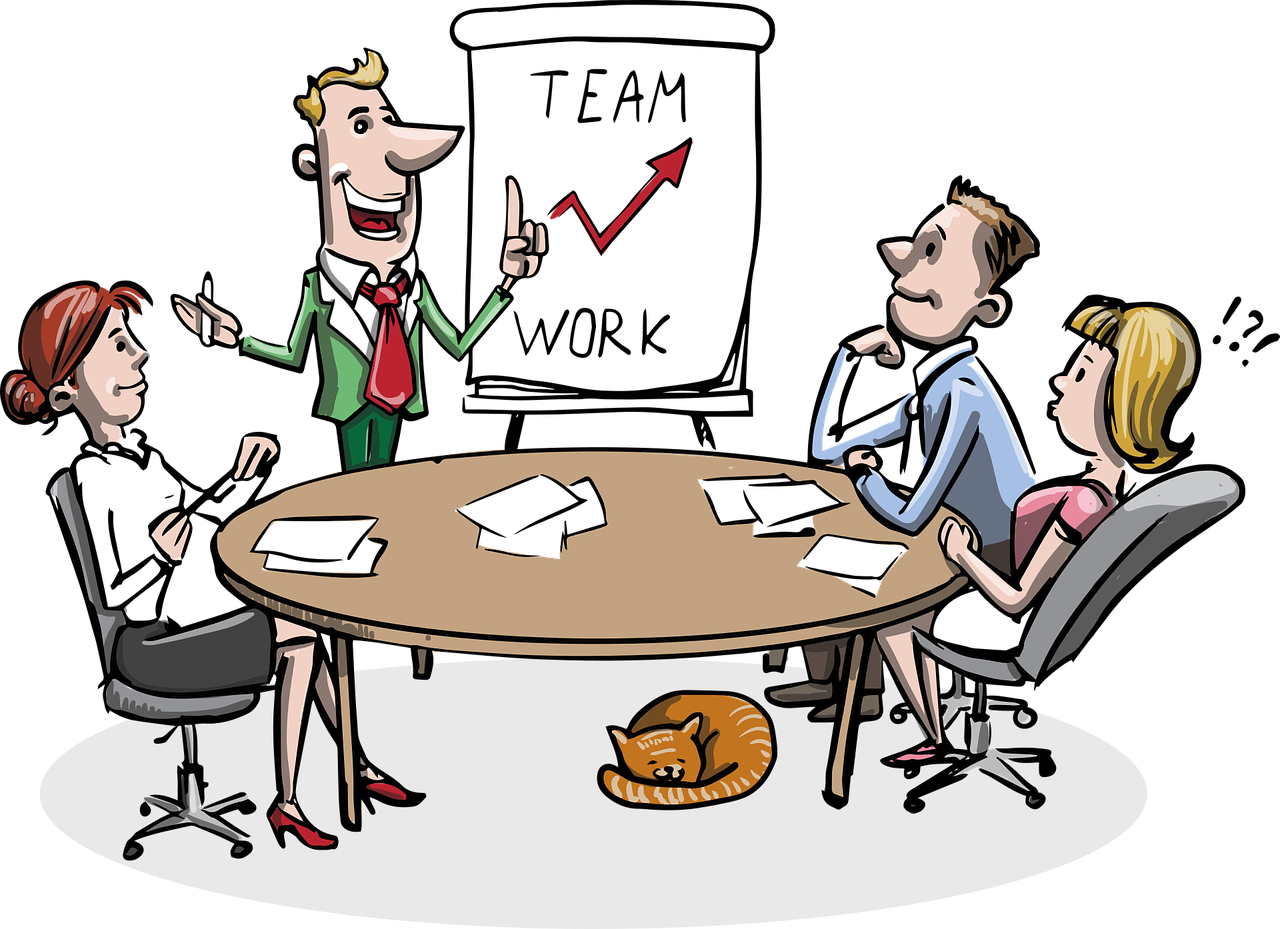 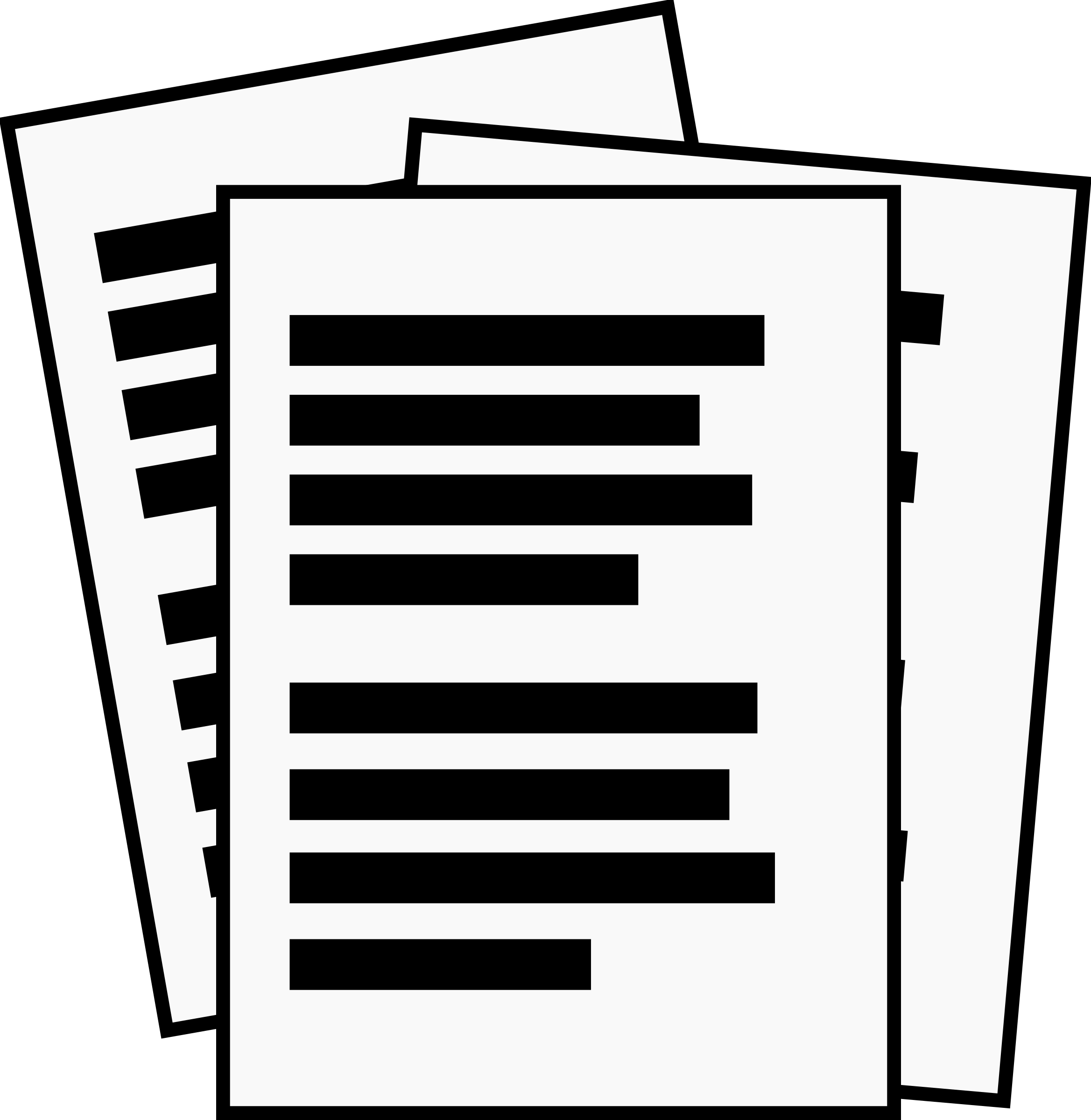 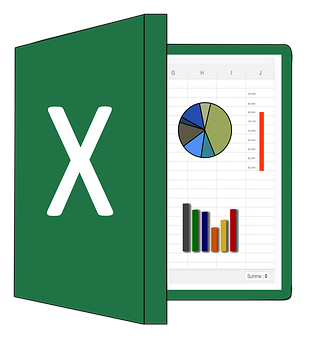 Keine Kenntnisse über MDR

→ Sichtbarkeit verbessern
Liste von Datenelementen

→ Datatype oft nicht bekannt
Liste von Datenelemente ergänzen mit technischen Informationen
Keine Wiederverwendung von Datenelementen
Dateneingabe wird zu Aufwändig angesehen 
Bereits existierende Features werden nicht genutzt
Features
Import von Datenelementen
Vereinfachter xml- und json- Import via REST-API
Staging-Bereich
Features - Import
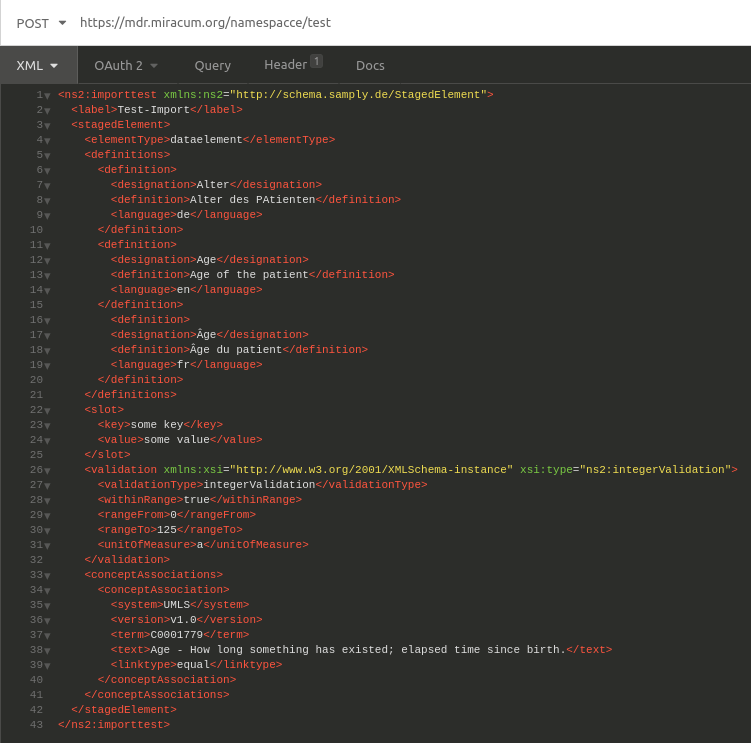 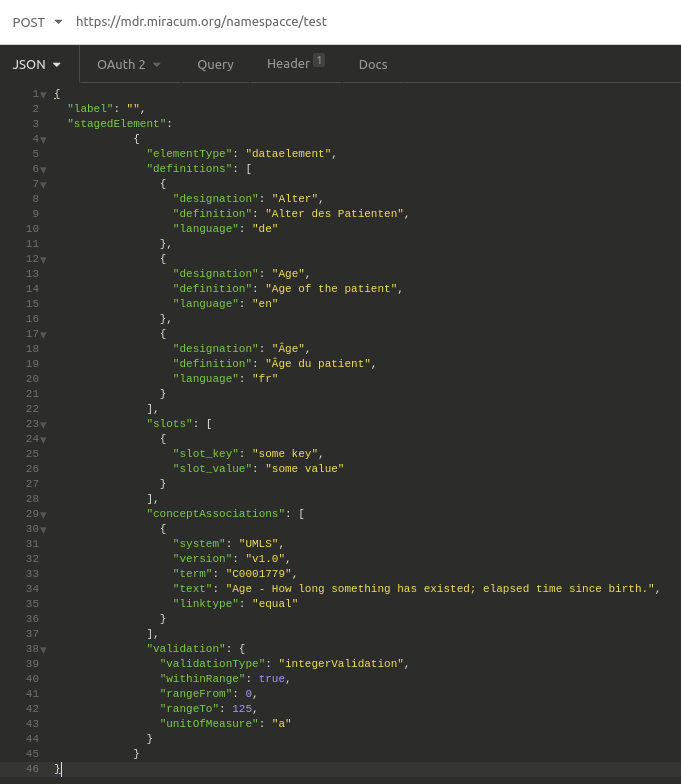 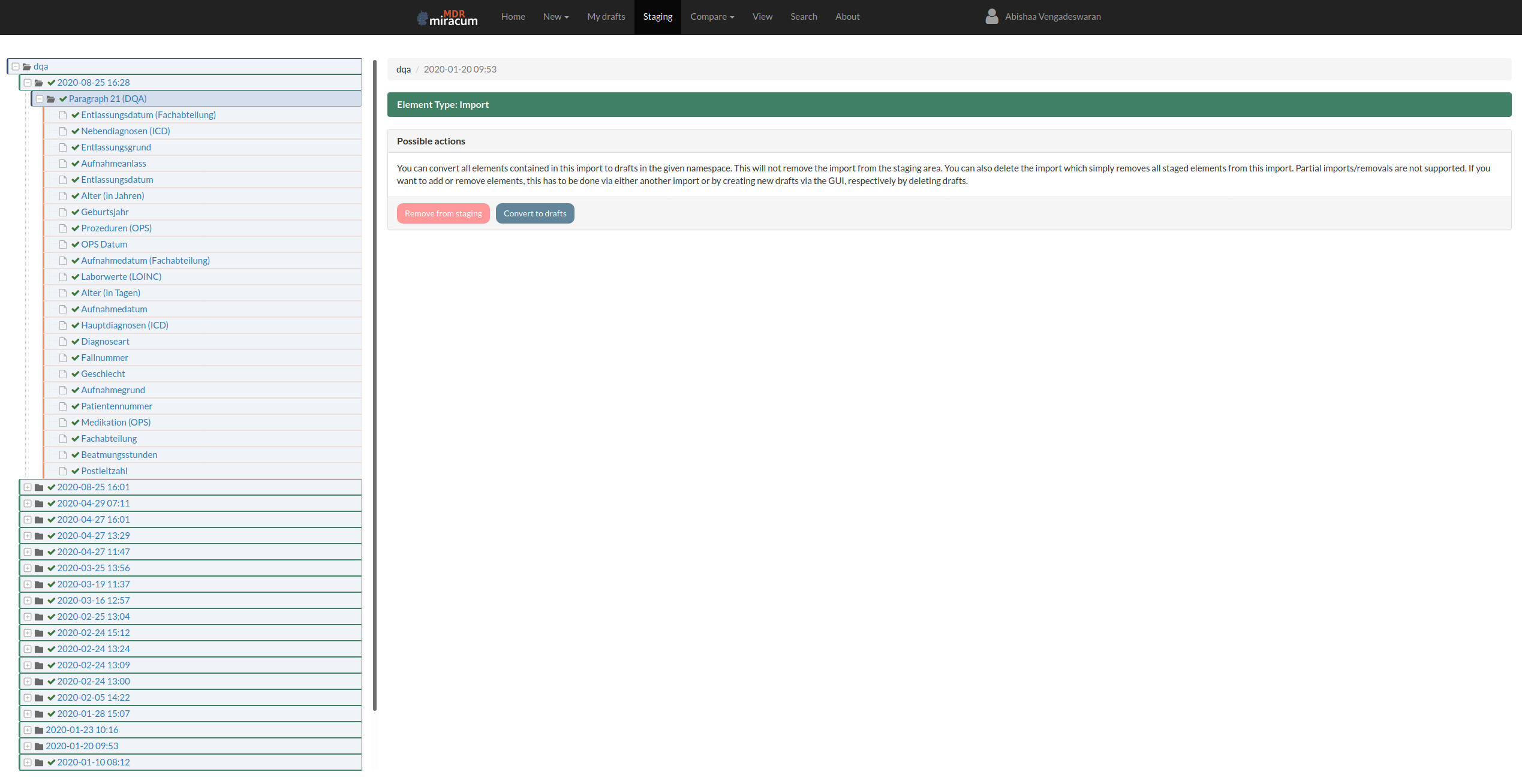 Features
Import von Datenelementen
Vereinfachter xml- und json- Import via REST-API
Staging-Bereich
Vermeidung Doppeldefinition der Datenelemente
Recommendation
Features - Recommendation
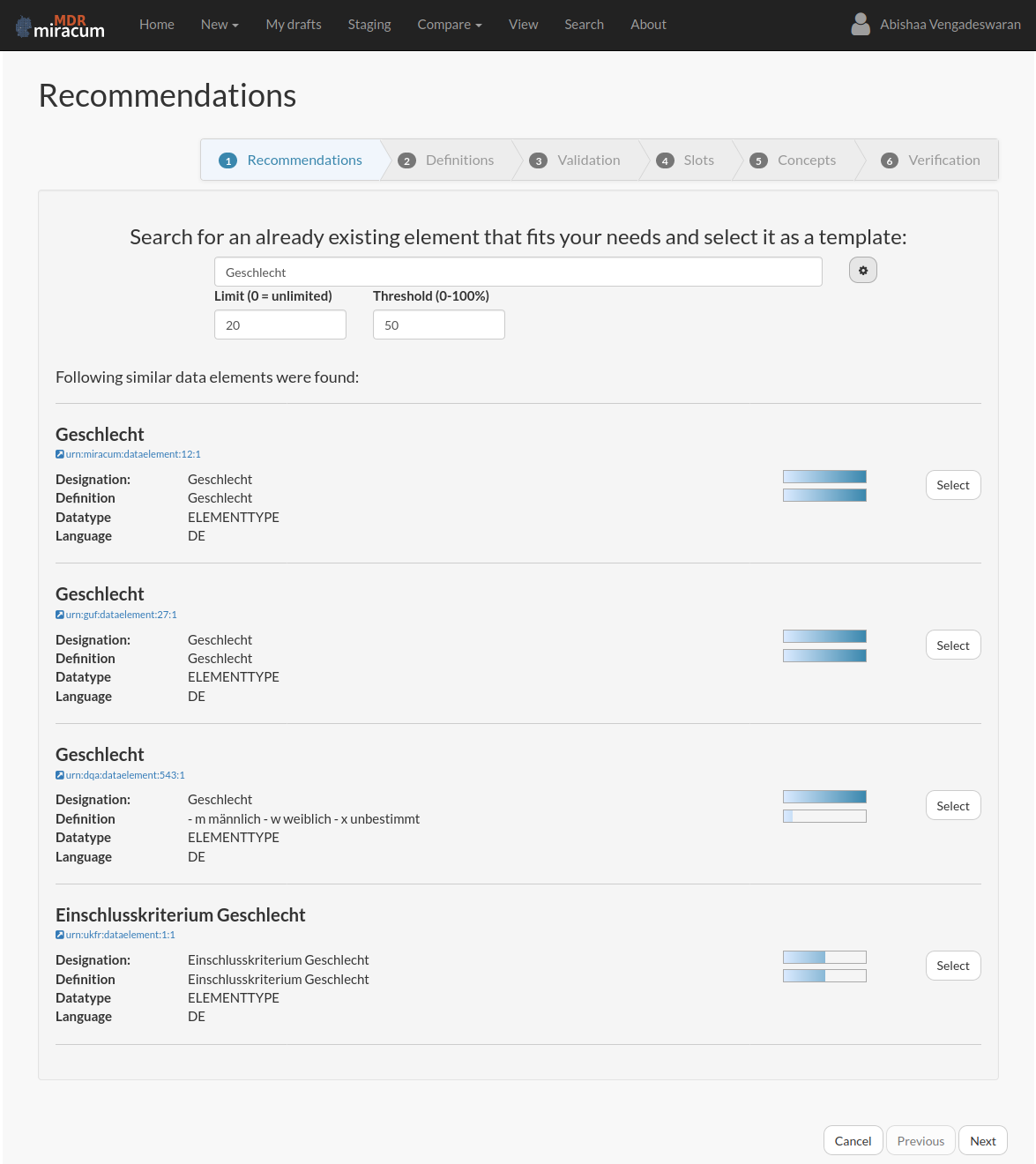 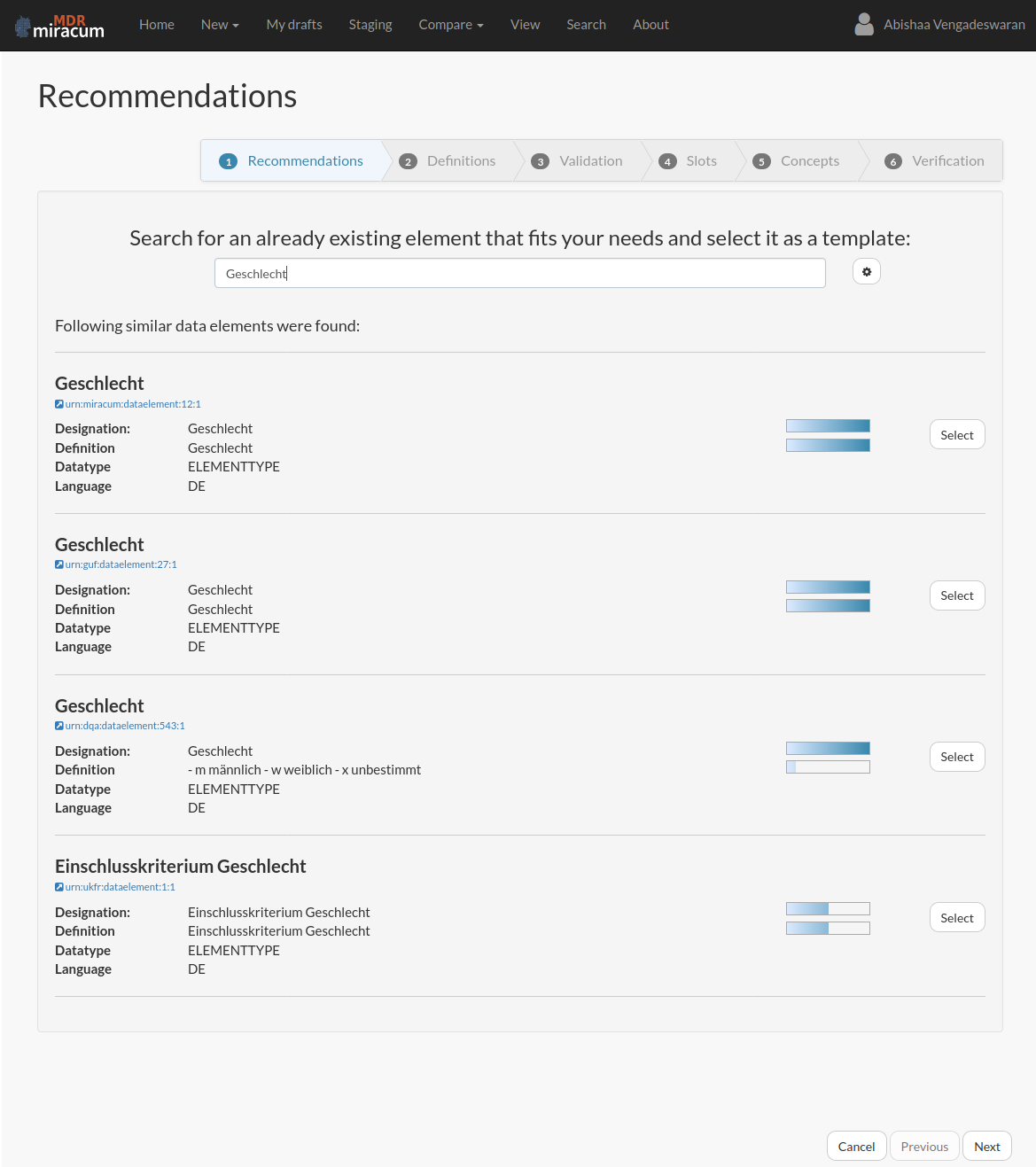 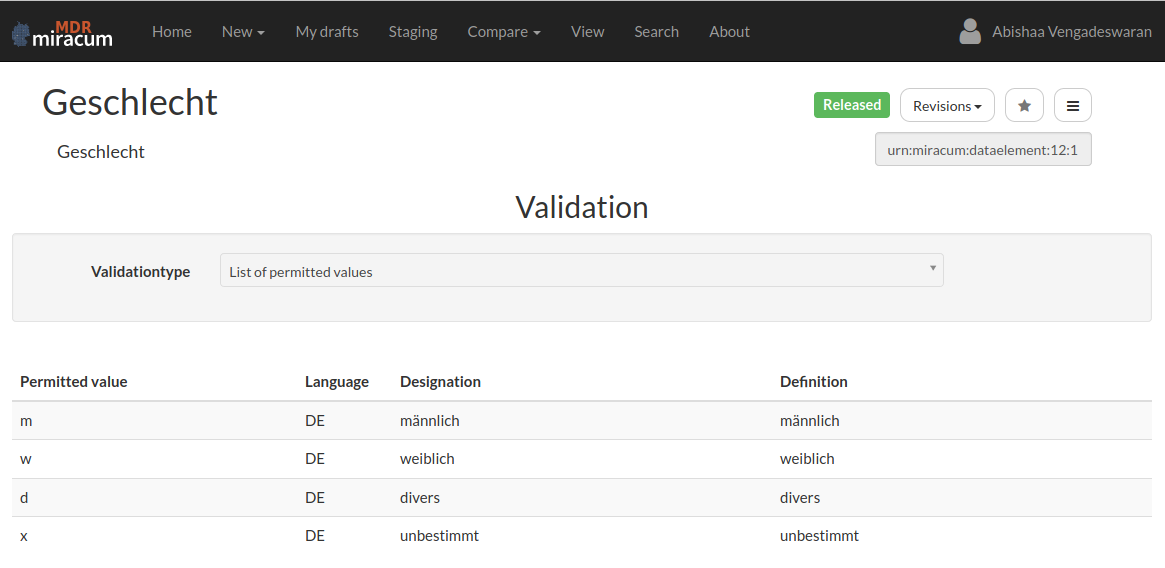 Features
Import von Datenelementen
Vereinfachter xml- und json- Import via REST-API
Staging-Bereich
Vermeidung Doppeldefinition der Datenelemente
Recommendation
Verlinkung von Datenelementen
Hinterlegung von Concept Associations
Hinterlegung von Mappings
Features – Concept Association
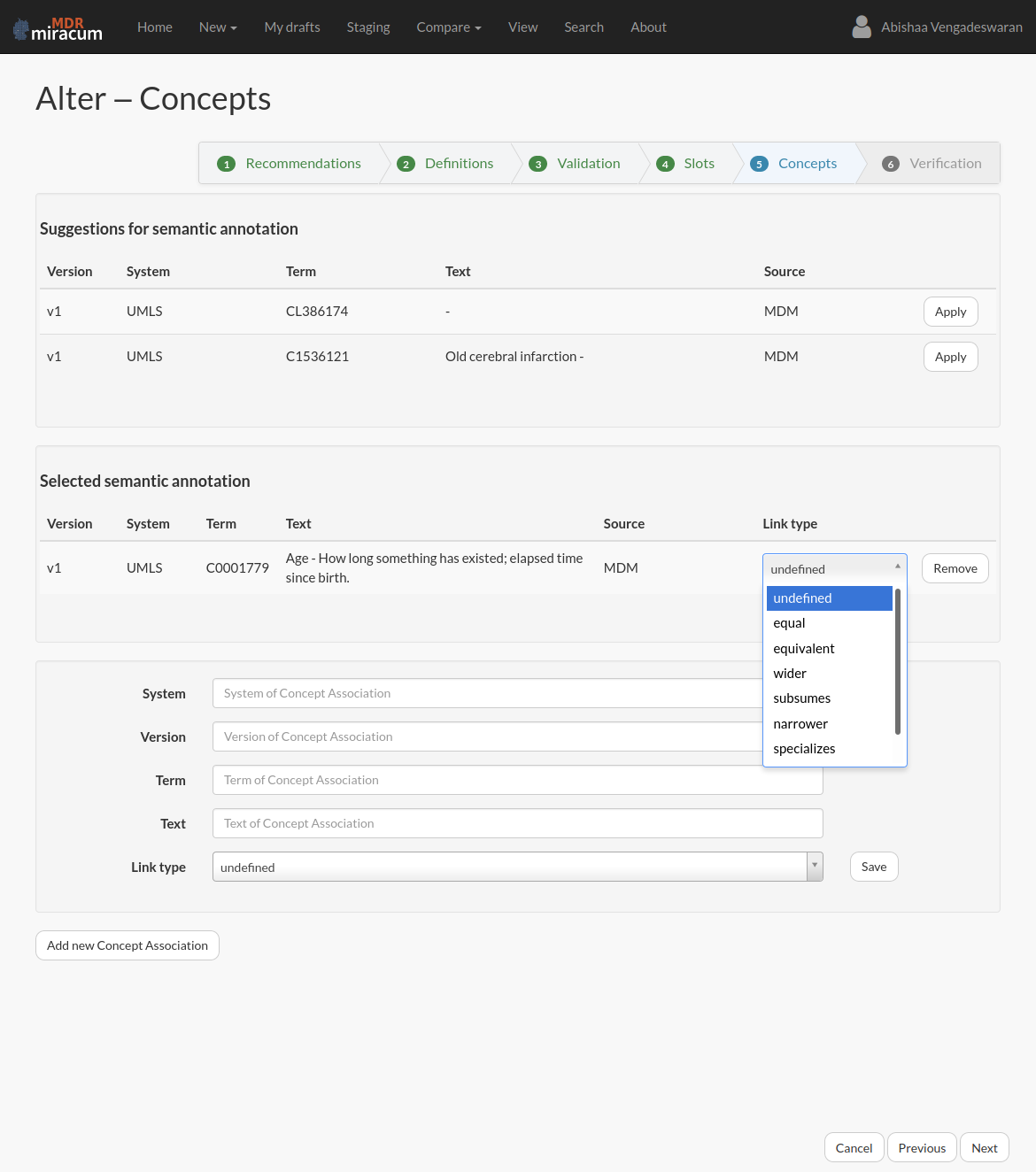 Features – Mapping
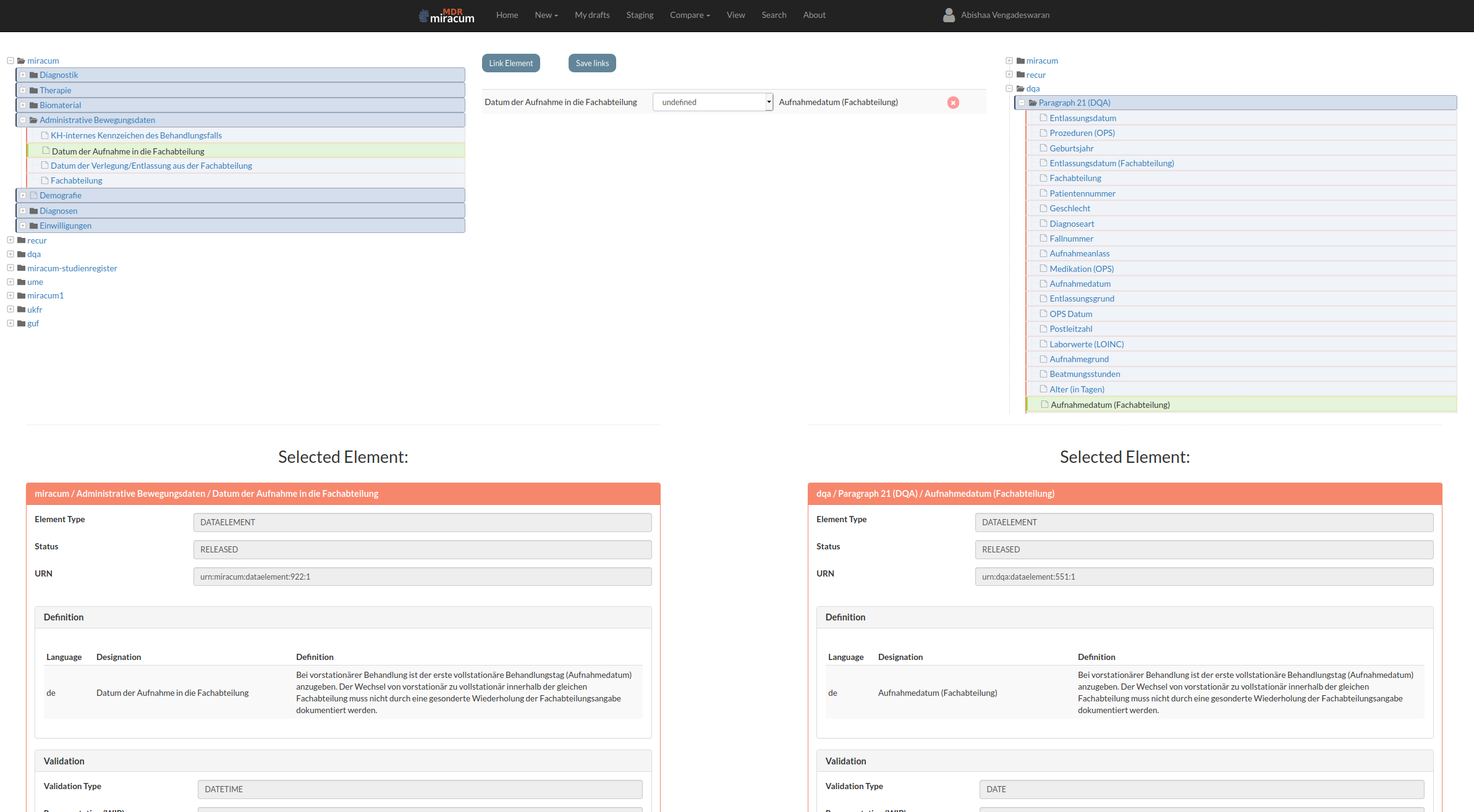 Features
Import von Datenelementen
Vereinfachter xml- und json- Import via REST-API
Staging-Bereich
Vermeidung Doppeldefinition der Datenelemente
Recommendation
Verlinkung von Datenelementen
Hinterlegung von Concept Association
Hinterlegung von Mappings
Ausblick
ISO – Auflockerung
Datenelementhinterlegung ohne Validation erlauben
Trennung von Backend und User Interface
Usability Evaluation
Schwachstellenanalyse
Verbesserung der Oberfläche
Nutzung des Samply.MDRs von unterschiedlichen Nutzergruppen
ZIEL
Vielen Dank für Ihre Aufmerksamkeit

Dennis Kadioglu
Abishaa Vengadeswaran
Michael Folz
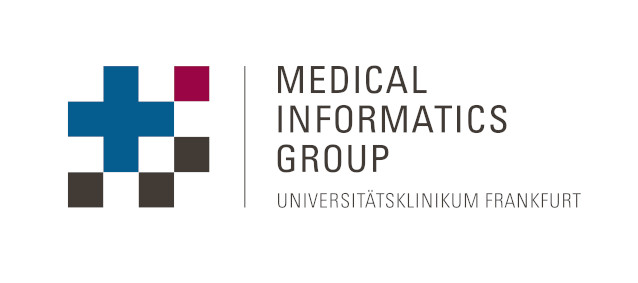 Universitätsklinikum Frankfurt
Medical Informatics Group (MIG)
Theodor-Stern-Kai 7
60590 Frankfurt
 
E-Mail:    vengadeswaran@med.uni-frankfurt.de